Unit 2.3 The Articles of Confederation
The Articles of Confederation
During the Revolution, the new United States needed a functioning government 
States would retain sovereignty
Founders were fearful of concentrated power due to past experience with the British king.
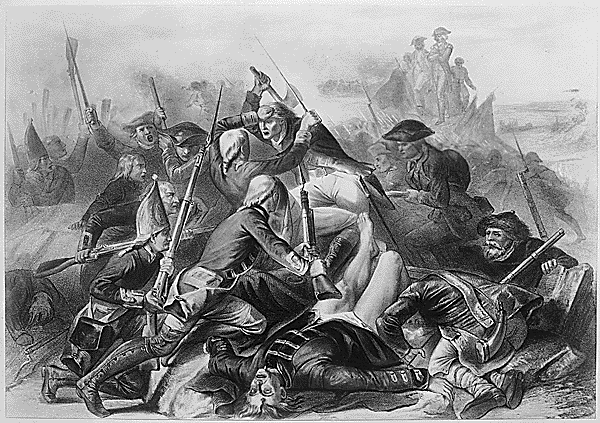 2
A Limited Government
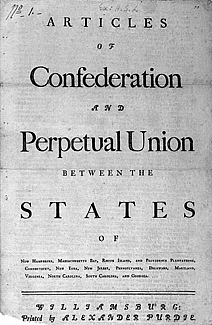 Articles established a “firm league of  friendship” among the states
Bills were passed on nine of thirteen votes
Amending the Articles took unanimous consent of the states
3
Structure of Government
Unicameral (single house) legislative body
Each state had one vote regardless of population size
Congress given sole authority to govern the country
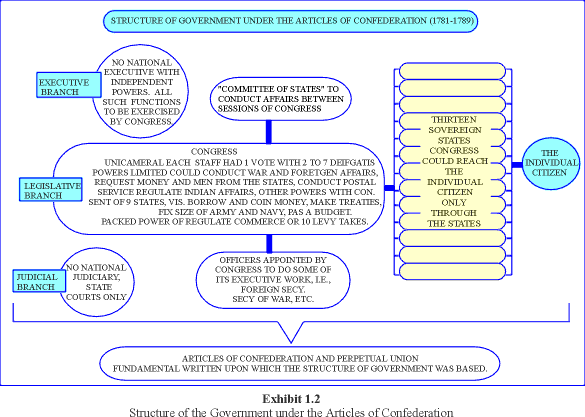 4
Powers Granted to Government under the Articles of Confederation
Declare war and make peace
Make treaties with foreign countries
Establish an army and navy
Requisition, print, and borrow money
Hear disputes among the states related to trade or boundaries
5
Powers Denied to Government
No power to raise funds for an army or navy
No power to tax, impose tariffs, or collect duties
No executive branch to enforce laws
No power to control trade among the states
No power to force states to honor obligations
No power to regulate the value of currency
6
One Major Weakness
Congress did not have the power to collect taxes from the states.
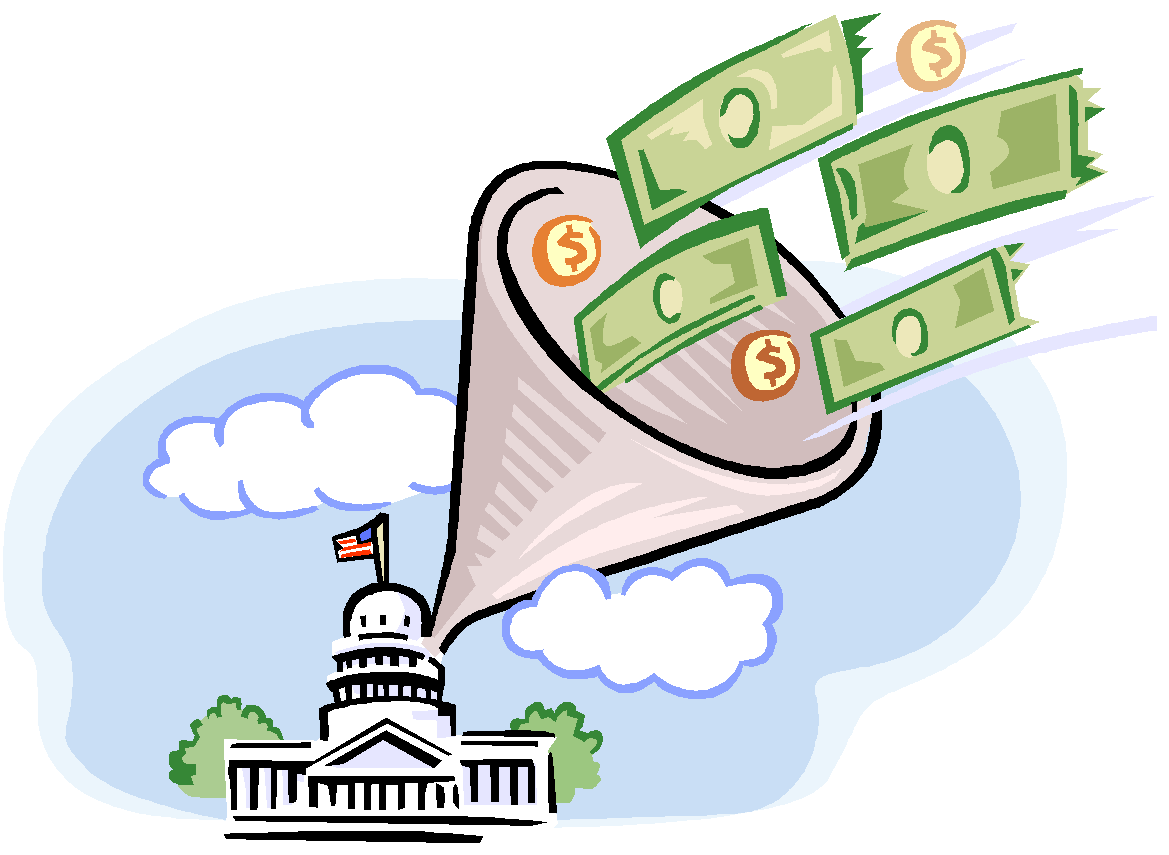 What's a government to do?
Why doesn’t the government just print some more money?
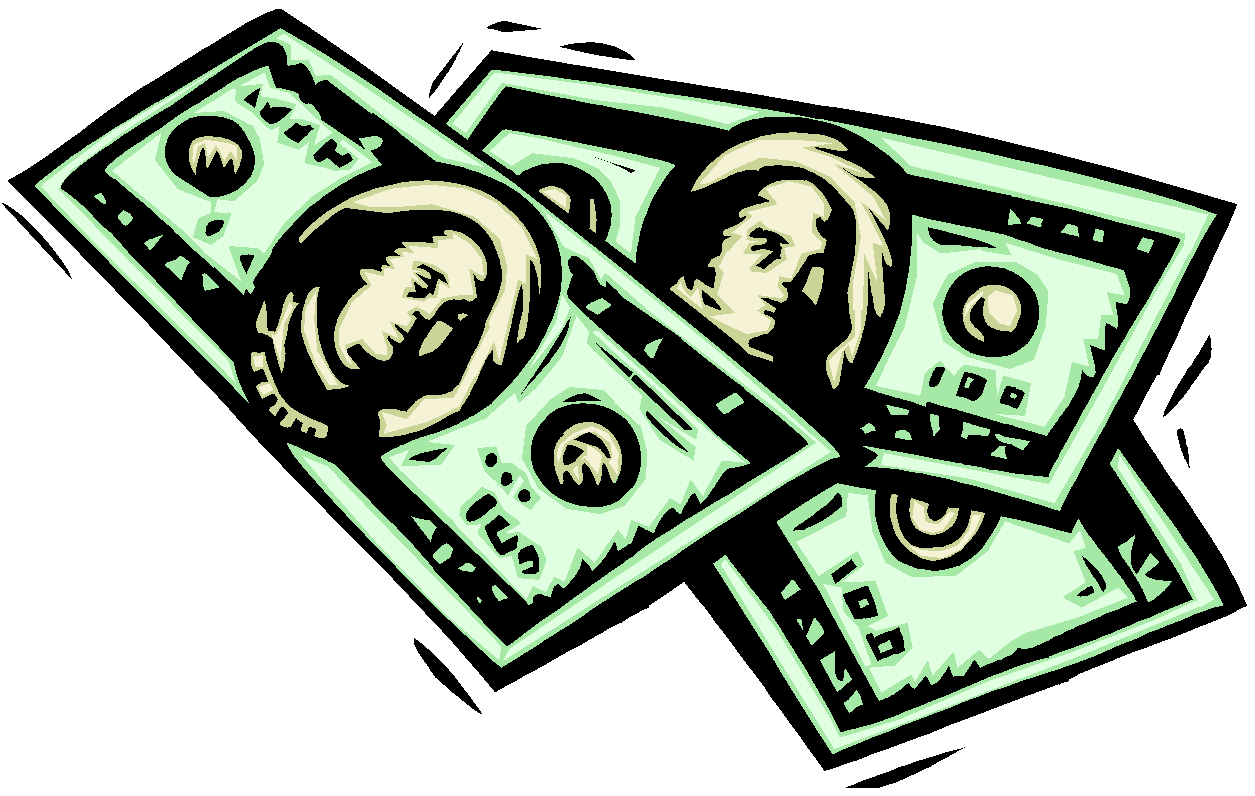 PRINTING MONEY NEVER SOLVES YOUR PROBLEMS!
Money is only worth what other people will give you for it!
Paper money represents real things
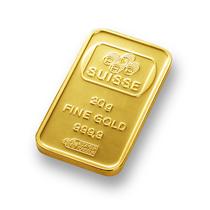 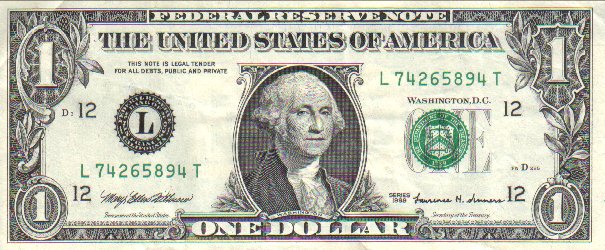 =
One piece of gold
One piece of paper ($1)
Paper money represents real things
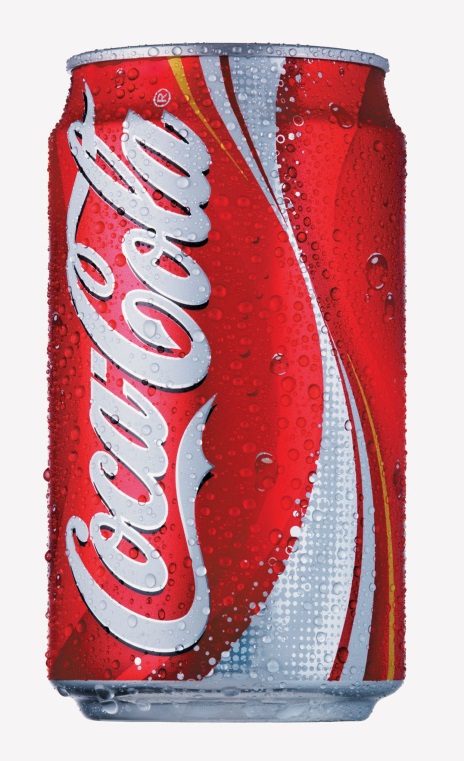 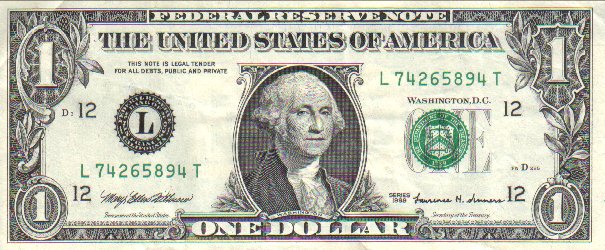 =
One can of soda
One piece of paper ($1)
Therefore...
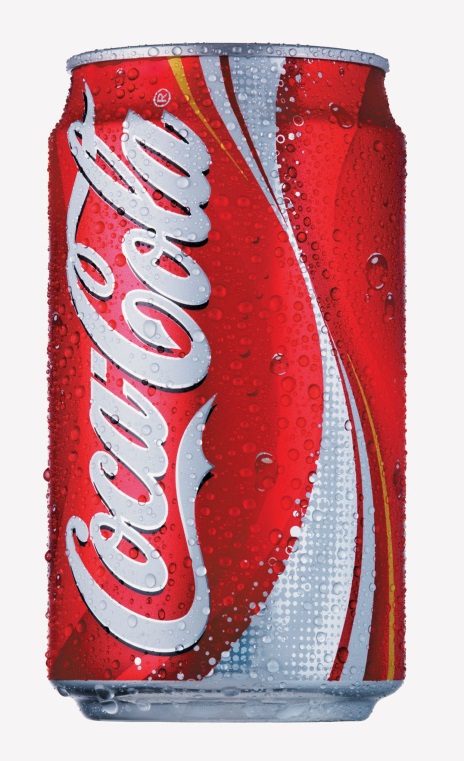 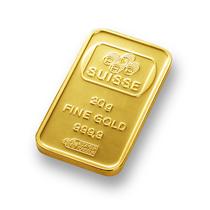 =
One can of soda
One piece of gold
Remember...paper money represents real things.  You haven't changed the number of real things, just the number of pieces of paper!
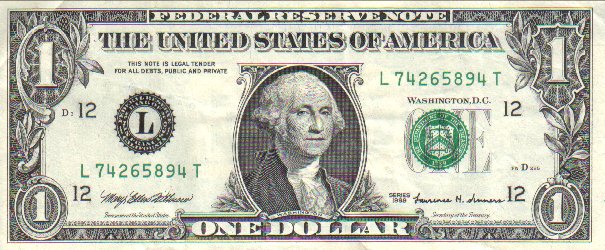 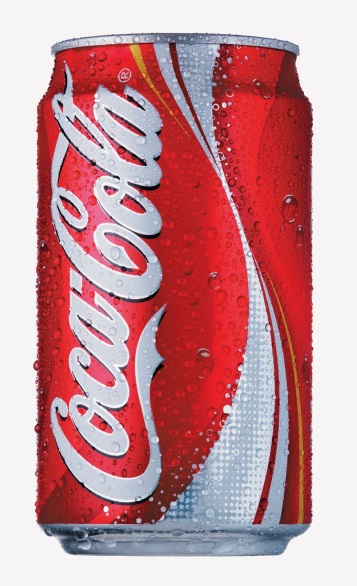 =
=
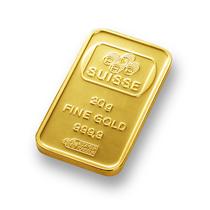 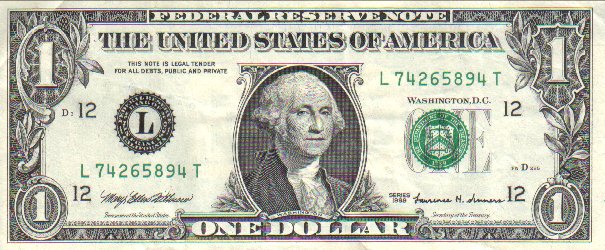 What if you don't have enough?What if someone won't give you what you want for the piece of paper that you have?Can you just print more paper?
INFLATION!
Now your paper money is worth less!
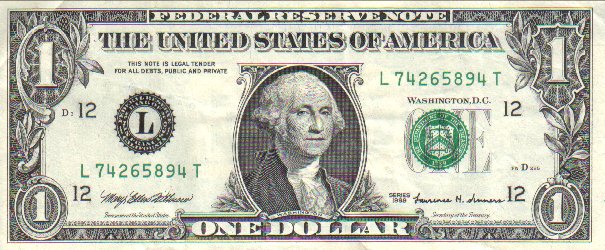 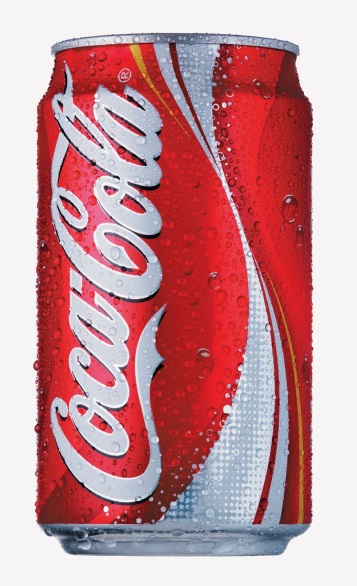 =
=
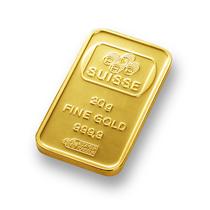 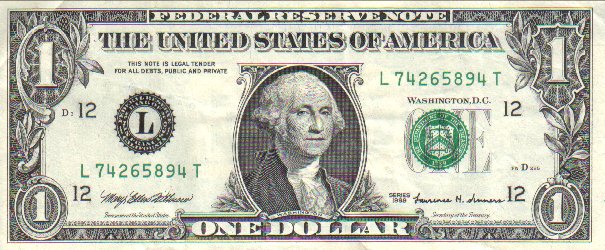 Soda used to cost $1.  Now it costs $2!
Weak Government = Problems!
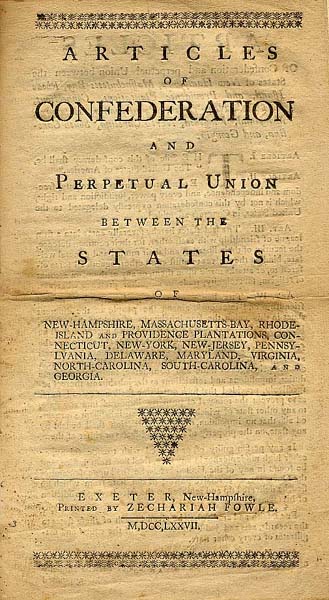 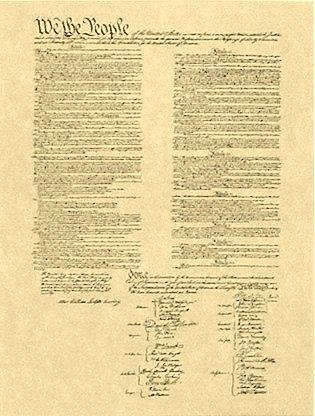 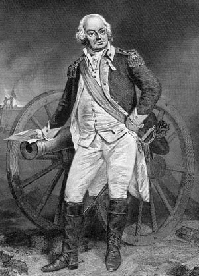 Financial Crisis
The Congress didn't have the power to tax states they could only ask for money
The states said no
So Congress couldn't pay its bills
So they printed more money
So they caused inflation and made money worth less
Why is Property So Important?
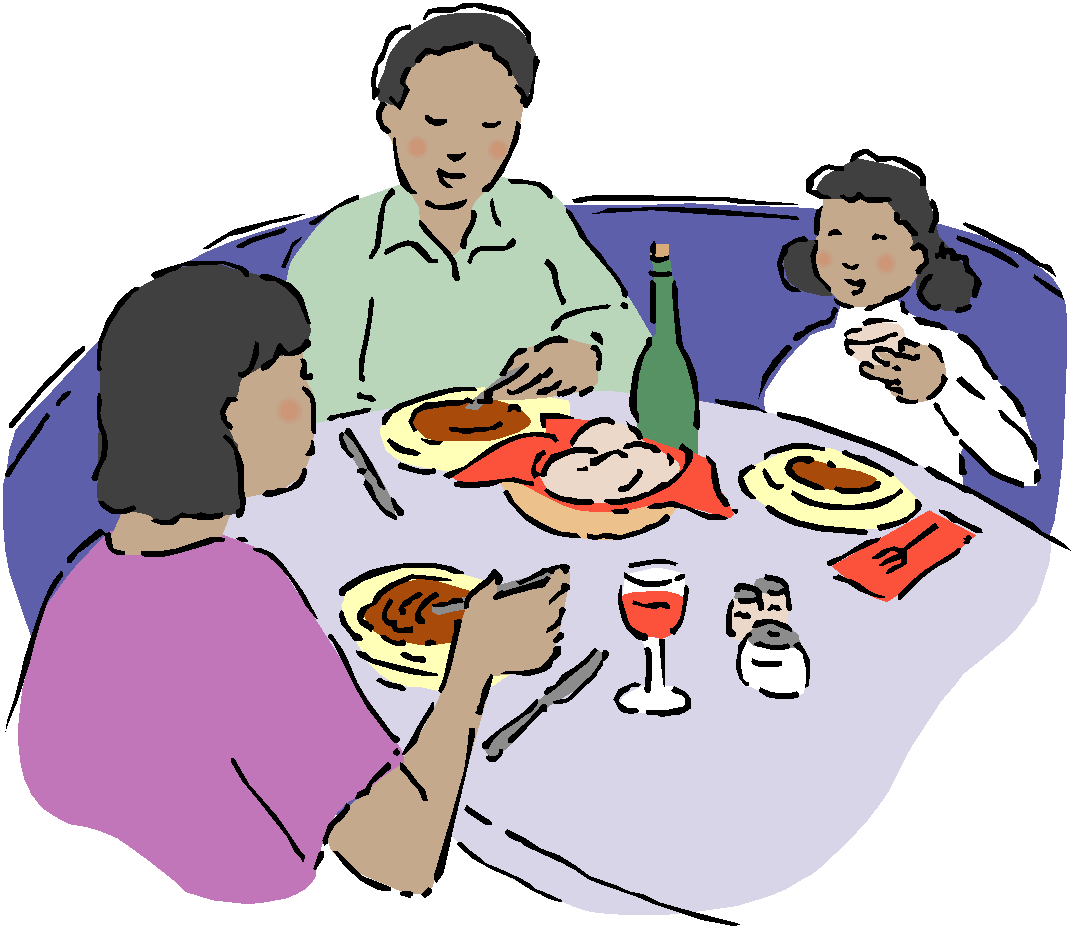 Without property, you can't feed your family!
Without property, you can't vote!
Without property, you can't make money!
Without making money, you get thrown into debtor's prison!
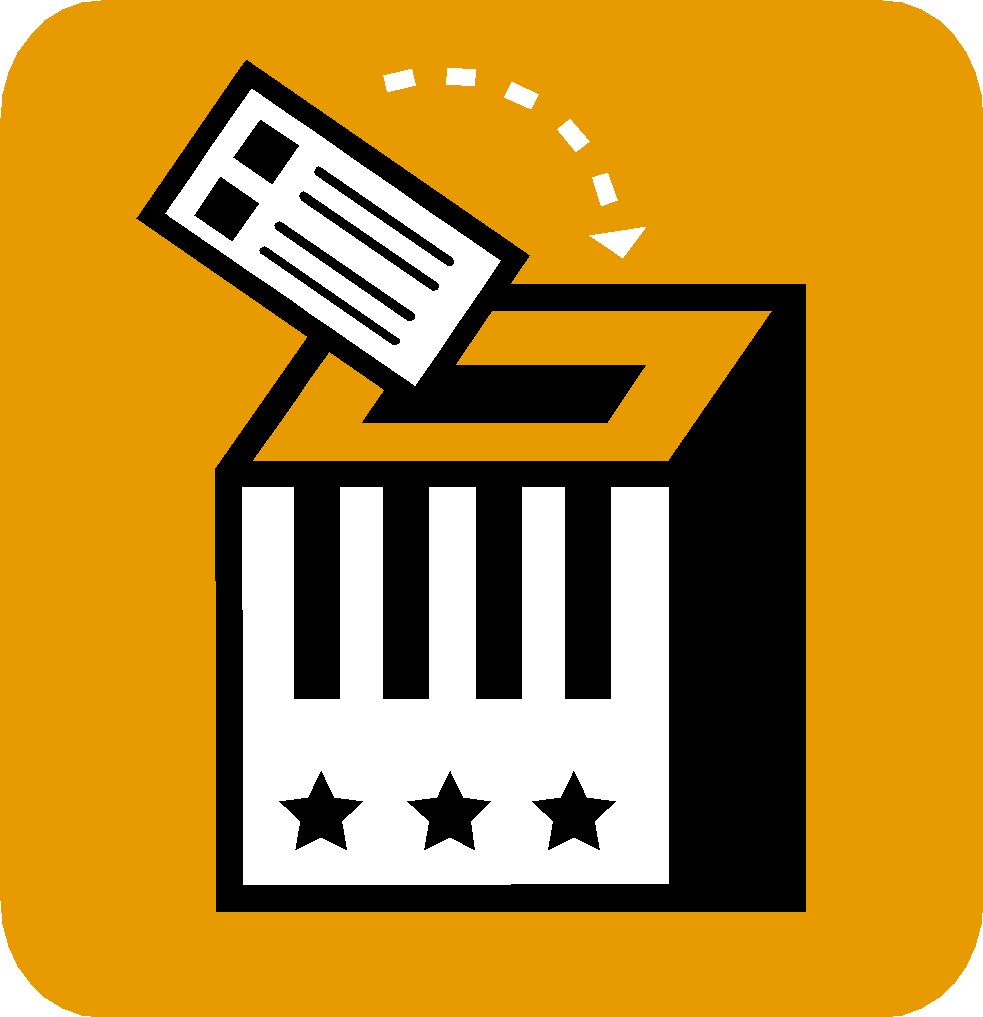 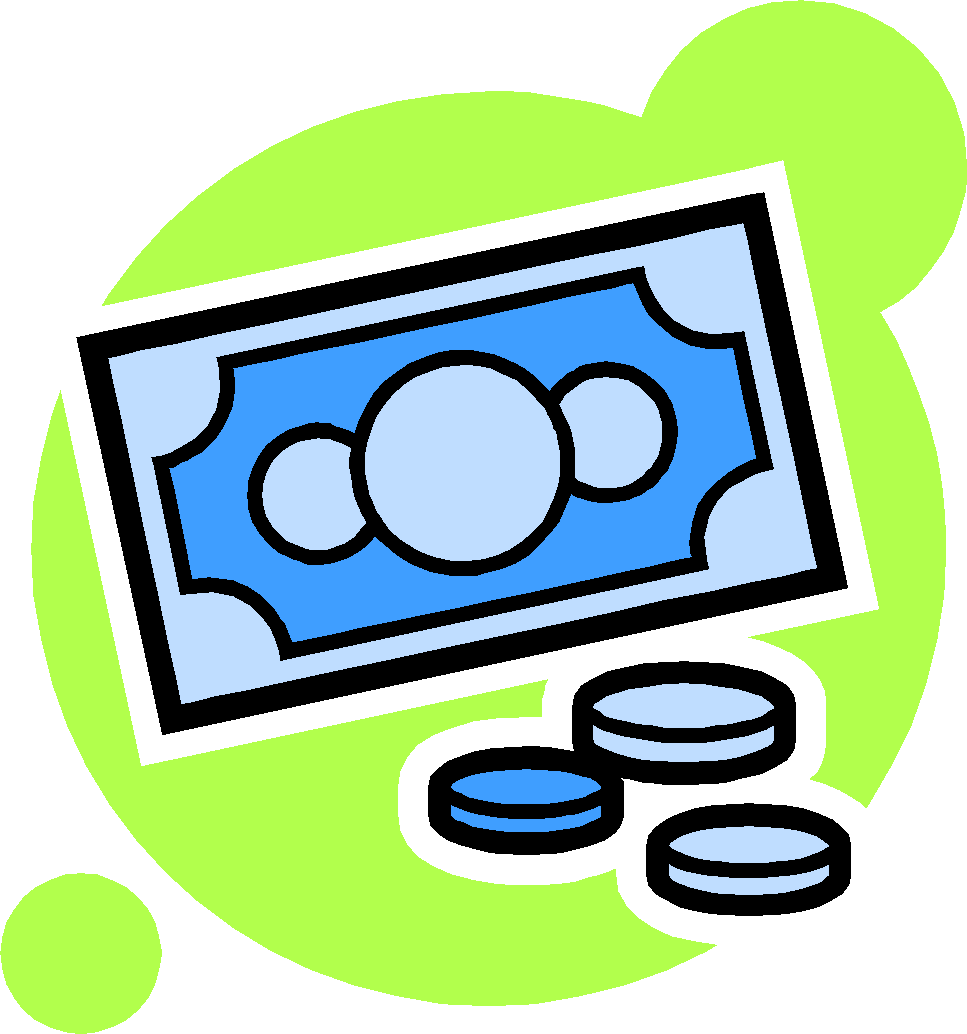 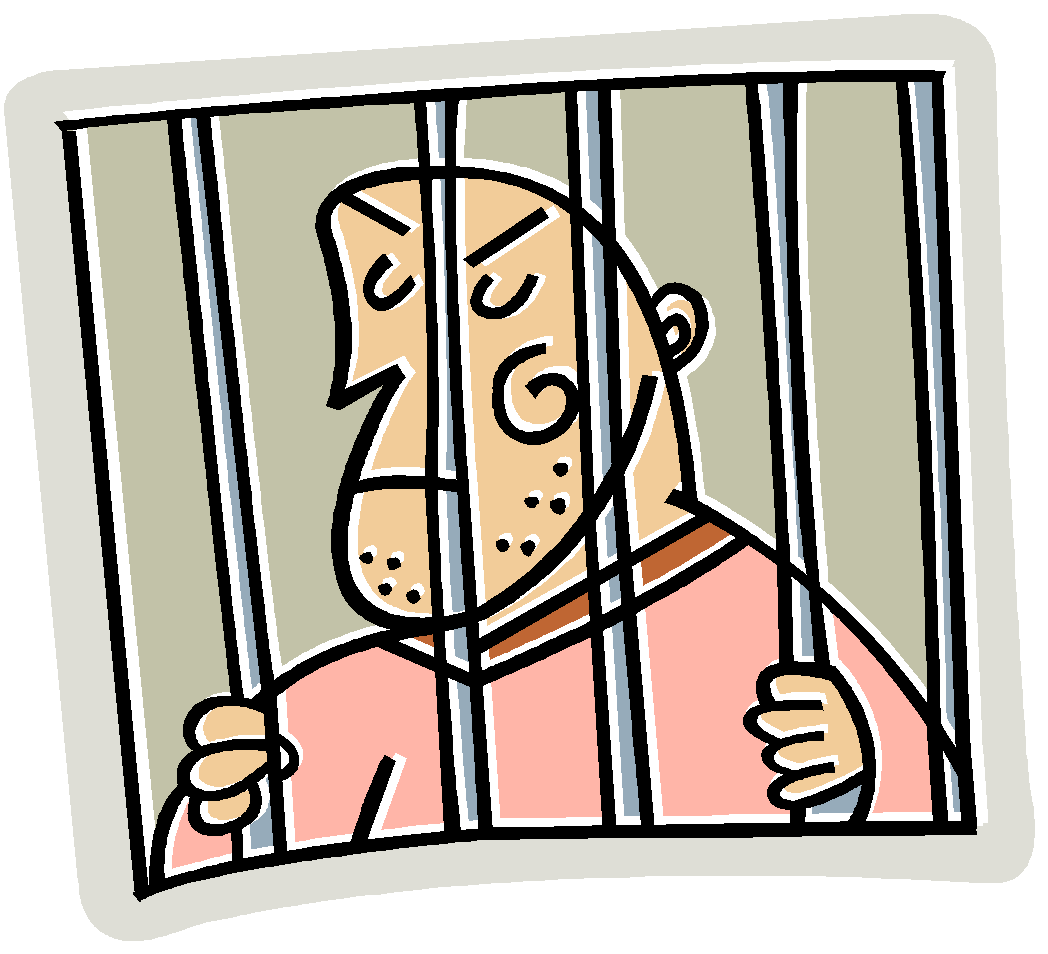 Shay's Rebellion
Daniel Shays and the farmers pick up their guns and go to the state courthouse to stop them from foreclosing on their homes.
AND IT WORKED!!!
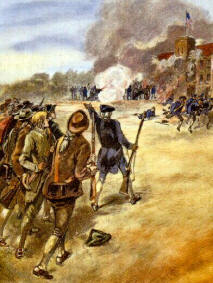 So they kept doing it...
Since the Articles of Confederation did not give Congress the power to raise a standing army, the federal government could not help stop the rebellion.
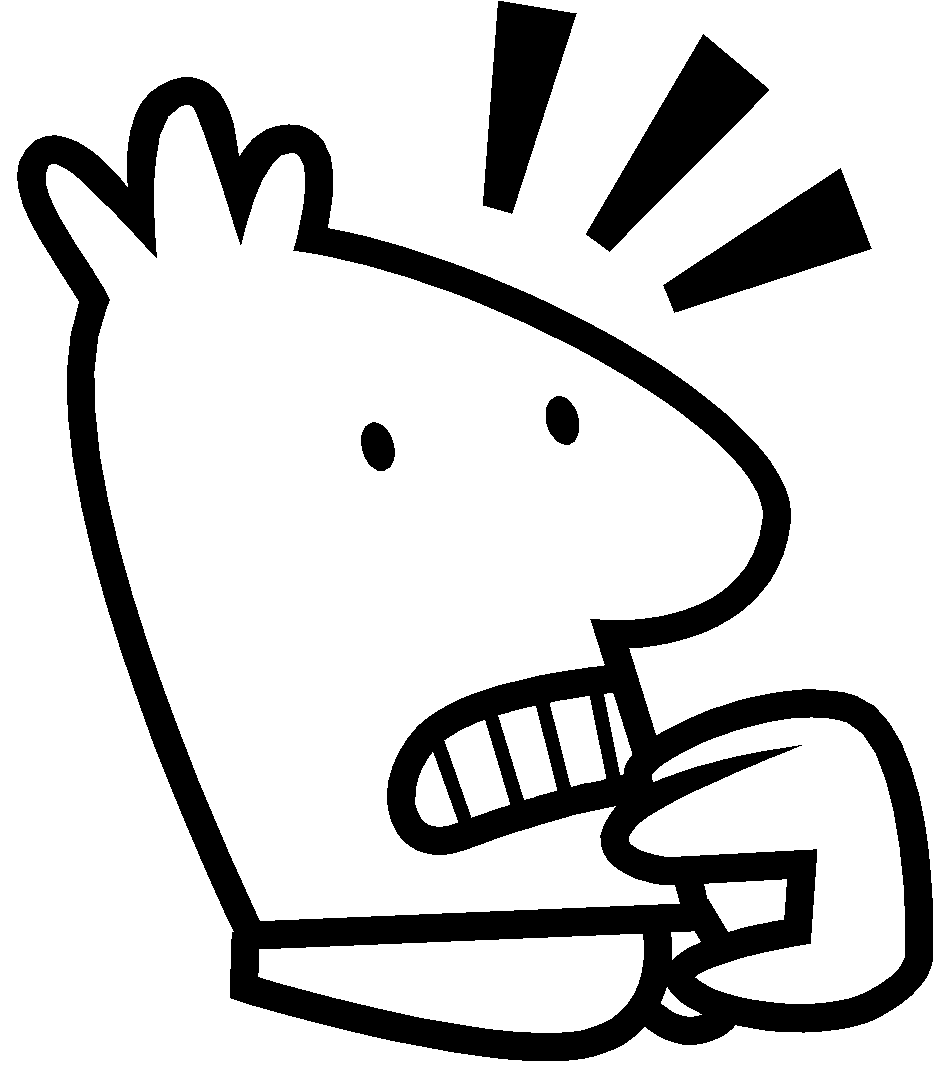 The Climax
The state of Massachusetts sets up an army.
Shays and his followers try to take over a federal arsenal to get more guns so that they could fight the army.
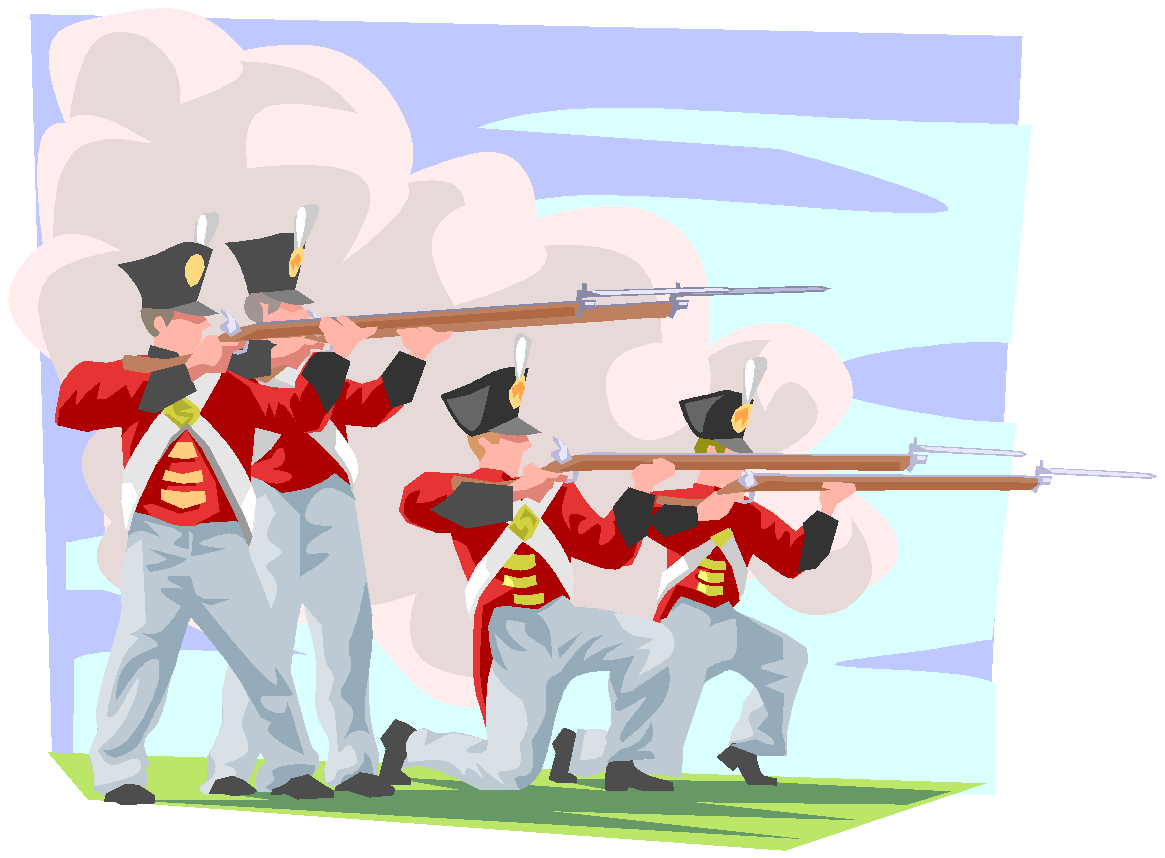 Shays and his men lost the battle.Some of them got the death penalty for having participated in the rebellion.
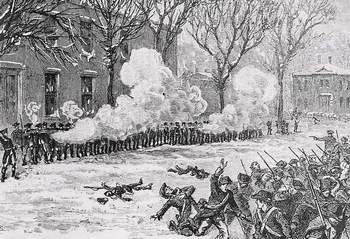 Something Needed to be Done
The failure of the federal government to solve the problem of Shays' Rebellion made people understand that the Articles of Confederation had made the government too weak.
A Convention was called to revise the articles
This Convention ends up writing the Constitution
Accomplishments of the Articles of Confederation
Administered the seven-year war effort
Negotiated the Treaty of Paris with Britain in 1783
Established the Northwest Ordinance of 1787
NW Ordinance creates the 5 states north of the Ohio River and establishes how territories become states
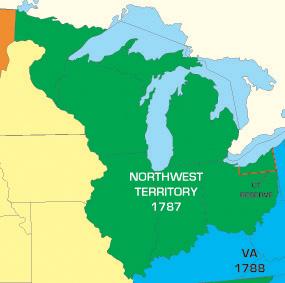 Map of the land settled in the Northwest Ordinance of 1787
25
I. Constitutional Convention (1787):
Closed (not open to public) meeting between the delegates (representatives) from the 13 states.
Meeting took place in Philadelphia, Pennsylvania between May 25th and September 17th, 1787.
Delegates planned to amend (change) The Articles of Confederation.
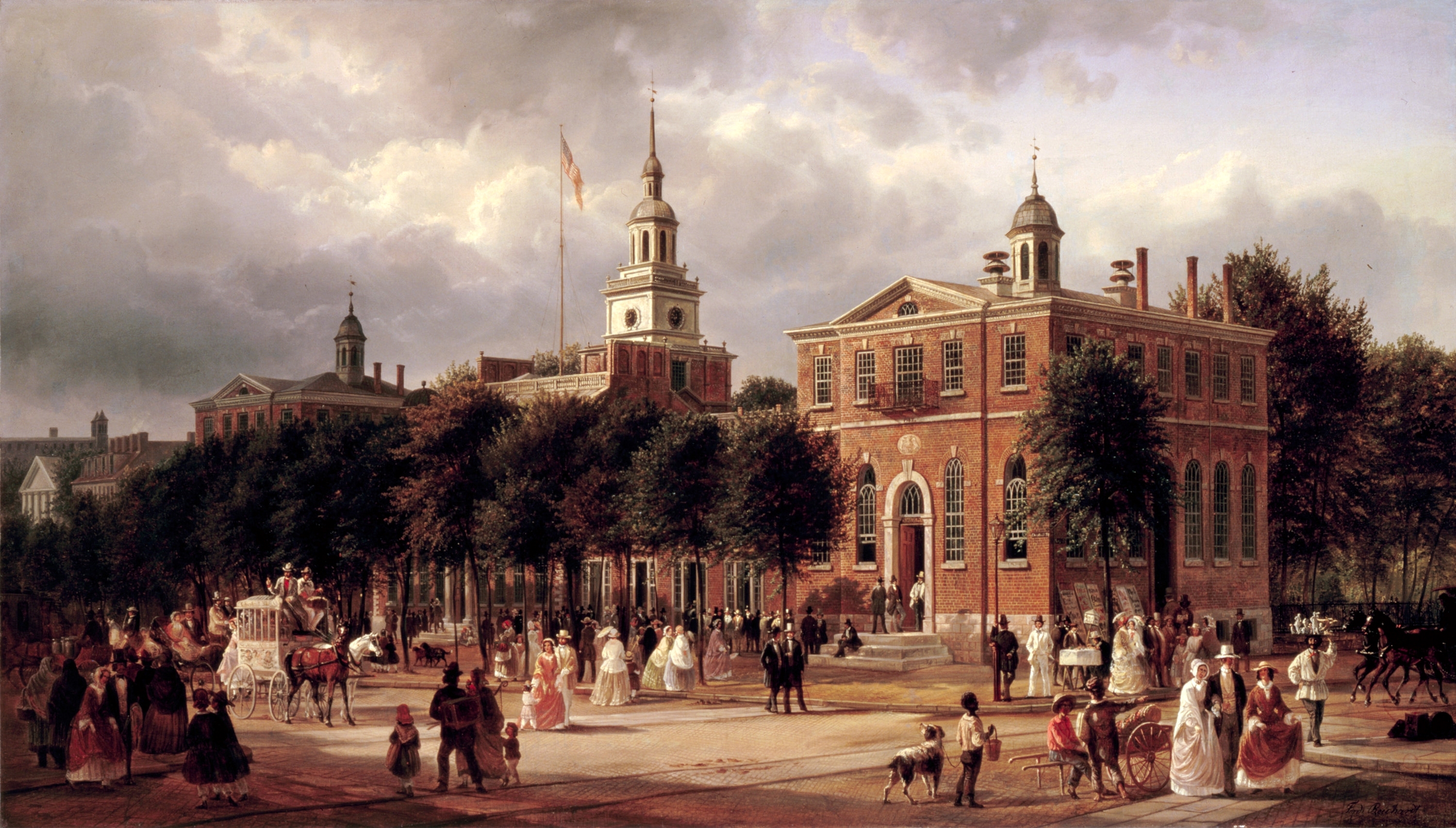 Results: 
Delegates decided to scrap The Articles of Confederation and develop a new form of government.
It was a very long process which required a lot of compromise between states.
*George Washington was nominated to be president of the Convention.
**James Madison took very careful notes of the debates and discussions during the Convention.
II. Major Arguments During The Constitutional Convention:
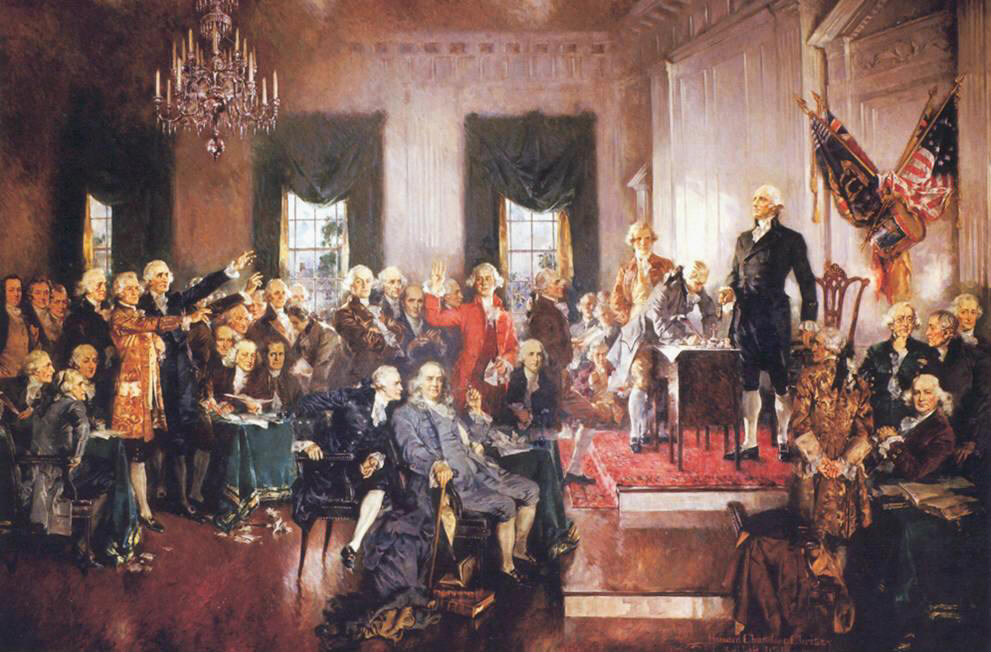 1. Representation of Large & Small States:
Large & small states argued over how their state would be represented.
Large (population) states felt they should have more say (power).
Small (population) states felt they should have equal say (power).
Results:
Two plans were proposed.
The debates over the issue of representation got so heated, the Convention almost ended.
a. Virginia Plan:
Favored the large states.
Each state would be given a number of votes / delegates based on their states’ population.
Proposed by James Madison of Virginia.
b. New Jersey Plan:
Favored the small states.
Each state would be given the same number of votes / delegates regardless of their states’ population.
Proposed by William Paterson of New Jersey.
A. Solution = The Great Compromise:
Used parts of both the Virginia & New Jersey Plan.
Set up a bicameral (two-house) legislature. 
Proposed by Richard Sherman of Connecticut.
Results:
Senate (small states):

2 Senators per state regardless of population.
100 Senators total (today)
**from New Jersey Plan
House of Representatives (large states):

Votes / delegates per state based on population.
435 members of the House (today).
**from Virginia Plan
Problem of how to organize Congress was solved.
The Great Compromise satisfied both large & small states.
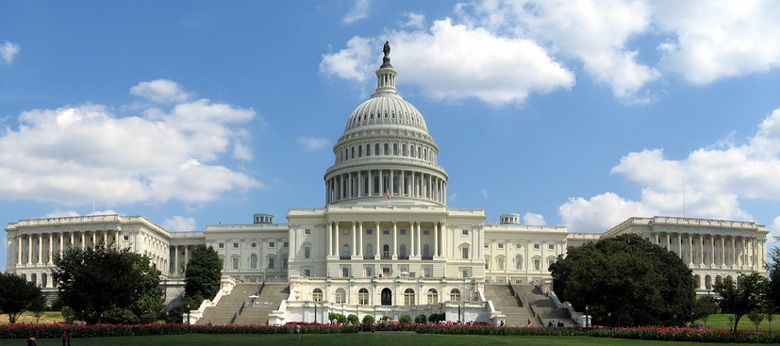 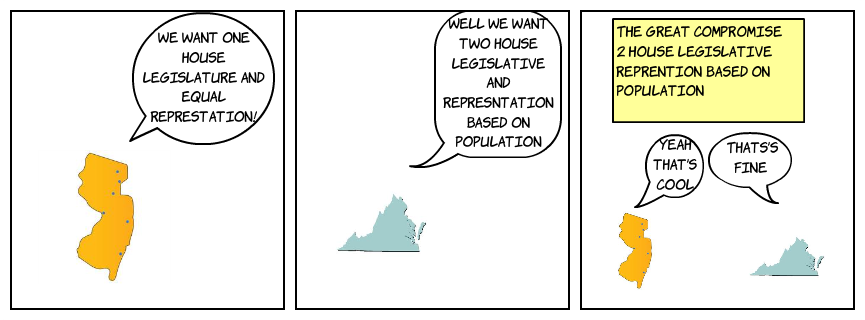 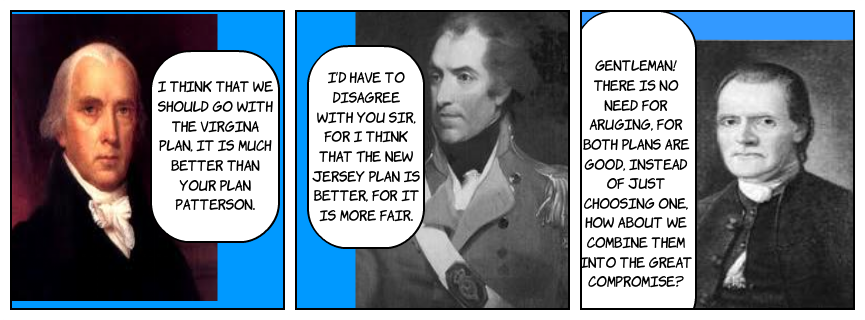 2. Slavery:
Some delegates from northern states wanted to abolish (end) the slave trade and slavery.
Many delegates from southern states threatened to leave the union if the slave trade or slavery were abolished in the U.S.
Results:
The word slavery does not appear in the Constitution.
Delegates agreed that; 
The slave trade would not be discussed in Congress until 1808.
A $10 tax would be placed on the importation of each slave.
Runaway slaves would be returned to a state of slavery.

*Slavery was formally abolished with the ratification of the 13th Amendment (1865).
“The Migration or Importation of such Persons as any of the States now existing shall think proper to admit, shall not be prohibited by the Congress prior to the Year one thousand eight hundred and eight, but a Tax or duty may be imposed on such Importation, not exceeding ten dollars for each Person”.
“No Person held to Service or Labour in one State, under the Laws thereof, escaping into another, shall, in Consequence of any Law or Regulation therein, be discharged from such Service or Labour, but shall be delivered up on Claim of the Party to whom such Service or Labour may be due”.
3. Representation of the Slave Population:
Southern states wanted to count their slave population toward representation.
Southern states would get more delegates in The House of Representatives & have more electoral votes for the presidency.
Northern states did not want the slave population counted.
Results: 
Solution = The 3/5’s Compromise:
Every 5 slaves counted as 3 free people for both taxation and representation.
*Without the 3/5’s Compromise, Thomas Jefferson would not have won the election of 1800.
The Ratification Process: Federalists, Anti-Federalists, The Federalist Papers, and the Bill of RightsAuthor: Michelle Williams
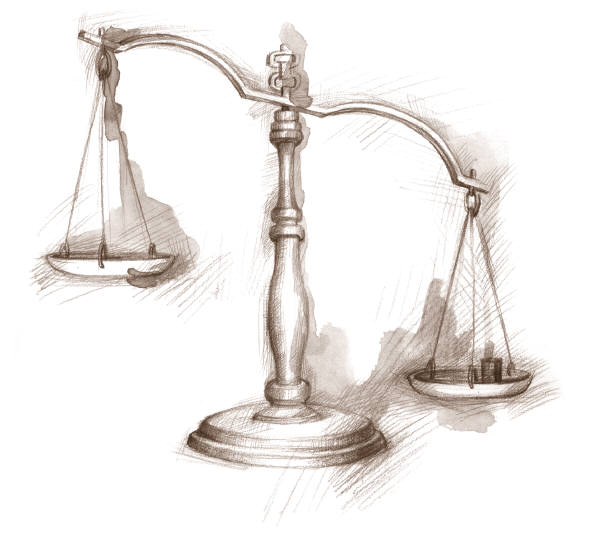 Compromises
3/5ths compromise agreed that slaves could be counted as 3/5ths of a person for representation
The Great compromise agreed to a bicameral legislature where one house (the senate) gets equal representation and the other house (the House of Representatives) gets representation via population.
Section Three Summary
By the end of this section you will…

Understand why the ratification of the new constitution was a challenge
Know the viewpoints of the Federalists and the Anti-Federalists
Learn about the Federalist papers and their influence on ratification
Ratification Proves to be a Big Challenge
9 out of 13 states had to ratify for the new constitution to go into affect
The ratification would be democratic: state citizens would elect conventions to decide whether or not to ratify
Even with all the compromising, large and small states could still not agree
Leaders split into two factions
1. the Federalists (pro-ratification)
2. the Anti-Federalists (anti-ratification).
Anti-Federalists
Proponents of a weak national government
Did NOT want to ratify the new Constitution because they didn’t think it was complete
Felt that individual rights were left out (the Constitution had no specific list of individual rights)
Did not like that: 
the Supreme Court could overturn decisions of state courts
National Government maintained military forces even during peace.
That states were stripped of any real power
The Federalists
Proponents of the Constitution
Believed in a strong National Government
Knew that state governments would be reluctant to ratify a document that would strip them of power
Appealed directly to state citizens through rallies and written propaganda (Federalist Papers).
The Federalist papers will explain the Constitution and why parts of it were written, they also argue for ratification
Alexander Hamilton
James Madison
John Jay
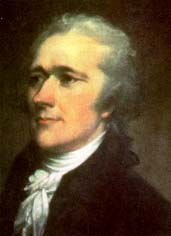 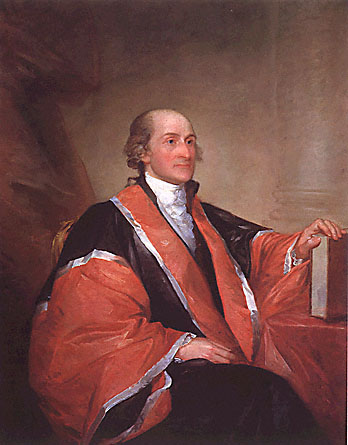 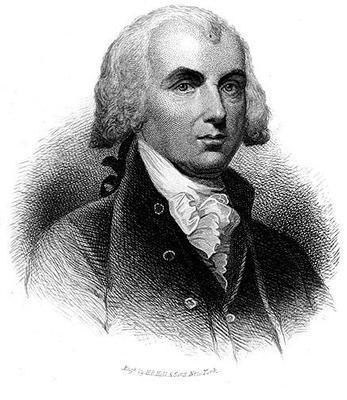 The Constitution Was Ratified (1789):
11 of 13 states’ delegates ratified the Constitution.
The delegates had to get approval from their states’ legislature.
The Preamble (Introduction) clearly states where the power to govern came from; “We The People…”
Results:
It took almost 2 ½ years for all 13 states to ratify the Constitution. 
Many delegates believed that a bill of rights needed to be added to the Constitution to protect individual rights, liberties, and freedoms.
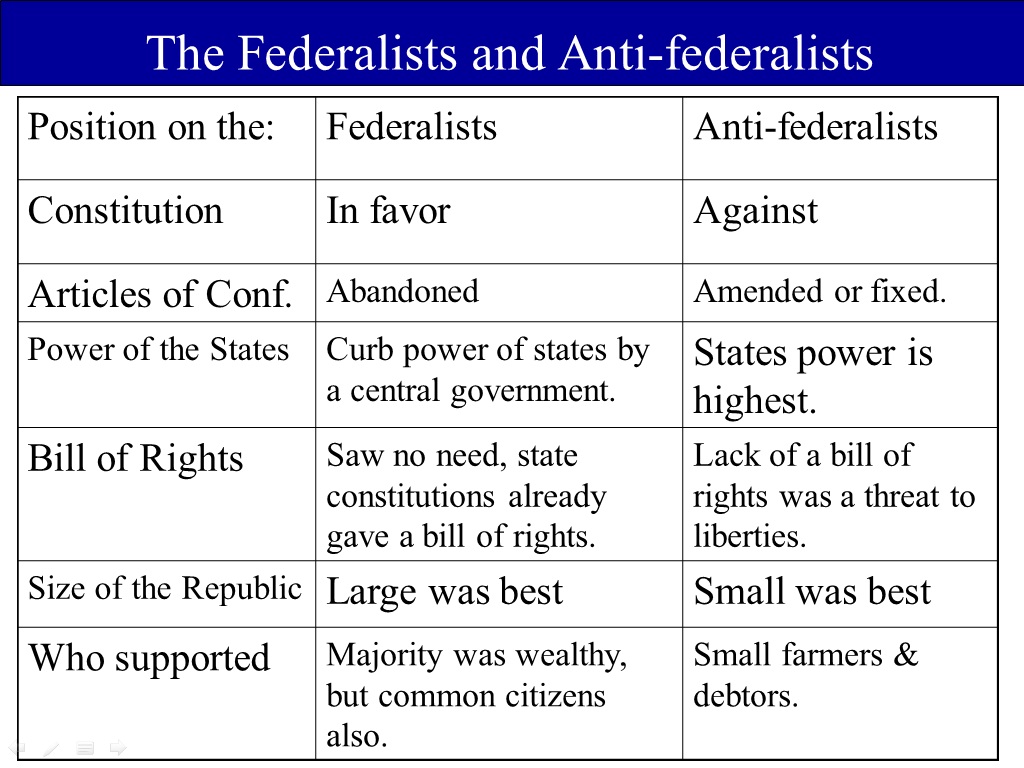 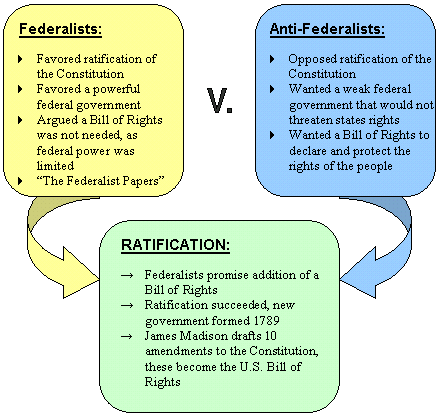